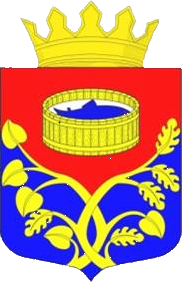 Проект бюджета 
Лужского муниципального района Ленинградской области 
на 2020 год и на плановый период 2021 и 2022 годов
Основные направления бюджетной политики Лужского муниципального района
Ограничение роста муниципального долга Лужского муниципального района
Стратегическая приоритизация расходов и внедрение проектных принципов управления
Сохранение достигнутого уровня расходов, обеспечивающих развитие района
Повышение эффективности управления бюджетными расходами
Основные параметры проекта бюджета Лужского муниципального района на 2020-2022 годы
Доходы бюджета – поступающие в бюджет денежные средства.
Расходы бюджета – выплачиваемые из бюджета денежные средства, которые направляются на финансовое обеспечение задач и функций органов местного самоуправления.
Дефицит бюджета –ситуация, при которой расходы бюджета превышают его доходы. 
Профицит бюджета – превышение доходов бюджета над его расходами.
Доходная часть бюджета Лужского муниципального района на 2020-2022 годы
1 947 410,0 
тыс. руб.
1 911 390,2 тыс. руб.
1 888 326,1 
тыс. руб.
Неналоговые доходы – доходы от использования и продажи имущества, находящегося в государственной или муниципальной собственности; средства, полученные в результате применения мер гражданско-правовой, административной и уголовной ответственности, в т.ч. штрафы, конфискации, компенсации, а также средства, полученные в возмещение вреда, причиненного Российской Федерации, субъектам Российской Федерации, муниципальным образованиям, и иные суммы принудительного изъятия; иные неналоговые доходы.
Налоговые доходы – занимают центральное место в системе доходов любого бюджета бюджетной системы. К ним относятся предусмотренные налоговым законодательством Российской Федерации федеральные, региональные и местные налоги и сборы, а также пени и штрафы. Налоговые доходы разграничиваются между бюджетами различных уровней бюджетной системы в соответствии с налоговым и бюджетным законодательством. Налоговый кодекс Российской Федерации устанавливает федеральные, региональные и местные налоги и сборы, а также специальные налоговые режимы. Разграничение федеральных налогов между бюджетами различных уровней бюджетной системы производится на основе нормативов (процентных) отчислений. При этом данные нормативы закреплены в Бюджетном кодексе и являются едиными и постоянными для бюджетов различных уровней бюджетной системы Российской Федерации.
Безвозмездные поступления – дотации, субсидии, субвенции и иные межбюджетные трансферты, полученные из других бюджетов бюджетной системы Российской Федерации; безвозмездные поступления от физических и юридических лиц, в том числе добровольные пожертвования.
*Решение Совета депутатов ЛМР от 25.12.2018  № 275
Структура налоговых доходов бюджета Лужского муниципального района на 2020-2022 годы
*Решение Совета депутатов ЛМР от 25.12.2018  № 275
Налоги на совокупный доход
*Решение Совета депутатов ЛМР от 25.12.2018  № 275
Структура неналоговых доходов бюджета Лужского муниципального района на 2020-2022 годы
Неналоговые доходы
*Решение Совета депутатов ЛМР от 25.12.2018  № 275
Структура доходов бюджета Лужского муниципального района
2020 год
Дотации
средства, предоставляемые бюджету другого уровня бюджетной системы на безвозмездной  и безвозвратной основе без установления направлений и (или) условий их использования.

Аналогия в семейном бюджете: 
Вы даете своему ребенку карманные деньги
Субвенции
средства, предоставляемые бюджету другого уровня бюджетной системы для исполнения переданных государственных полномочий.

Аналогия в семейном бюджете: 
Вы даете своему ребенку деньги и отправляете его в магазин купить продукты по списку, который Вы ему дали.
Подходы к формированию местного бюджета
2020 год
Исполнение действующих расходных обязательств Лужского муниципального района
Соблюдение уровня оплаты труда в соответствии с Указами Президента от 07 мая 2017 года № 597
Индексация должностных окладов работников муниципальных учреждений на 4%
Индексация расходов не более 4%
Расходы бюджета Лужского муниципального района
2019 год*
Межбюджетные трансферты –
 средства, предоставляемые одним бюджетом бюджетной системы Российской Федерации другому бюджету бюджетной системы Российской Федерации.
835 606,6
858 322,6
1 059 211,7
2020 год
*Решение Совета депутатов ЛМР от 25.12.2018  № 275
Расходы бюджета Лужского муниципального района по видам расходов (за счет собственных средств бюджета)
тысяч рублей
*Решение Совета депутатов ЛМР от 25.12.2018  № 275
Структура расходов бюджета по разделам классификации расходов (за счет собственных средств), тысяч рублей
*Решение Совета депутатов ЛМР от 25.12.2018  № 275
Структура программных и непрограммных расходов  (за счет собственных средств бюджета)
2020 год
Всего 858 322,6 тысяч рублей
Межбюджетные трансферты бюджетам поселений Лужского муниципального района (за счет собственных средств бюджета)
*Решение Совета депутатов ЛМР от 25.12.2018  № 275
Муниципальная программа «Современное образование»
2020 год
Муниципальная программа «Развитие жилищно-коммунального и дорожного хозяйства Лужского муниципального района» (за счет собственных средств бюджета)
2020 год
*Решение Совета депутатов ЛМР от 25.12.2018  № 275
63,7% от  уровня 2019 года
Источники внутреннего финансирования дефицита бюджета
2020 год
Источники финансирования дефицита бюджета -
 средства, которые привлекаются для покрытия дефицита (кредиты банков, кредиты от других уровней бюджетов, кредиты финансовых международных организаций, ценные бумаги, иные источники).
СПАСИБО ЗА ВНИМАНИЕ!